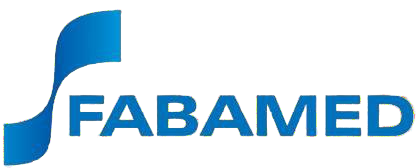 HOSPITAL	SANTA CLARA  COVID-19
Contrato nº 107/2020Vigência: Maio a Outubro/2020
Relatório de Execução
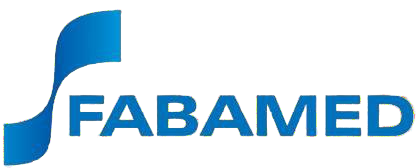 ESTRUTURA  FÍSICA
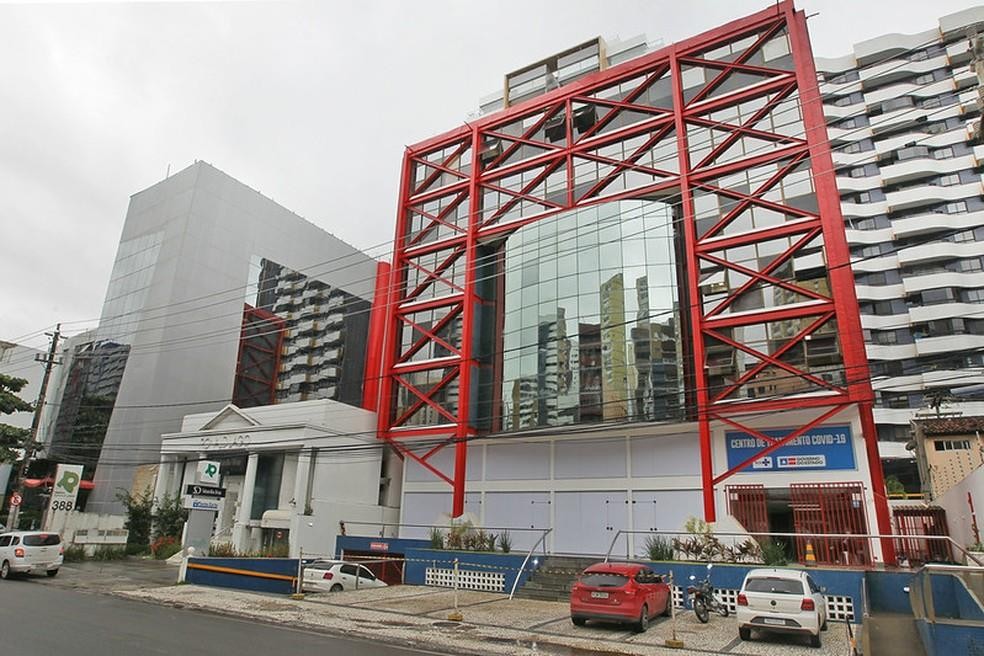 Inaugurado em maio de 2020,  o Hospital Santa Clara é  referência no tratamento de  pacientes com infecção pela  COVID- 19.Possui 59 leitos, sendo 09  de UTI e 50 de enfermaria. A  ocupação dos leitos se dá por  meio de encaminhamento da  central Estadual de  Regulação.
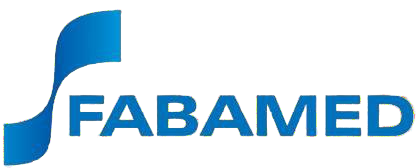 RELATÓRIOS COMPROBATÓRIOS  DAS RECEITAS E DESPESAS
CRITÉRIO DE APRESENTAÇÃO: Este relatório contempla as informações classificadas
em três grandes grupos:
Orçado – Representa os valores apresentados na licitação e aprovados para contratação.
Realizado – Representa os valores de serviços, insumos e demais gastos ocorridos  na realização dos serviços contratados.
Pago – Representa parte dos valores realizados que já foram pagos até novembro/2020.
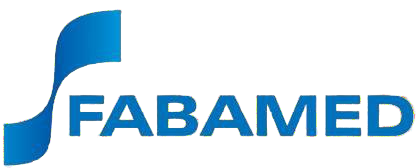 ORÇAMENTO
Vigência do Contrato: Maio a Outubro/2020
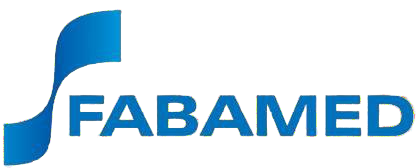 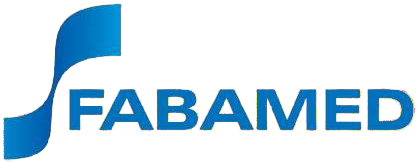 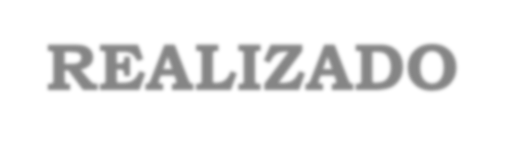 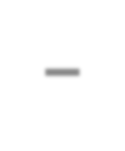 REALIZADO – (COMPETÊNCIA)
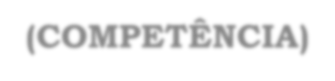 Vigência do Contrato: Maio a Outubro/2020
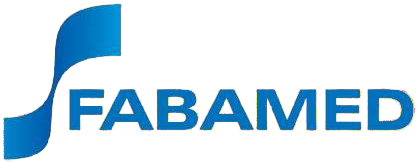 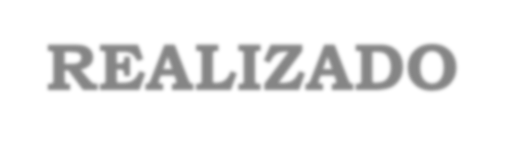 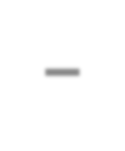 REALIZADO – (COMPETÊNCIA)
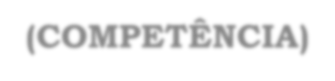 Vigência do Contrato: Maio a Outubro/2020
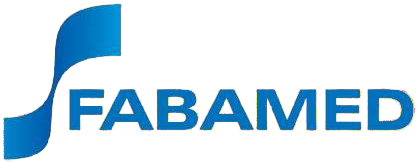 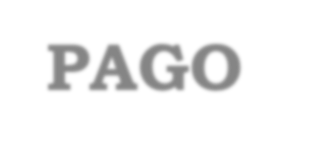 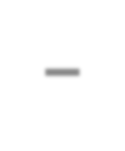 PAGO – (REGIME DE CAIXA)
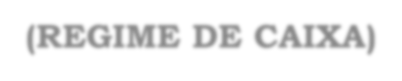 Vigência do Contrato: Maio a Outubro/2020
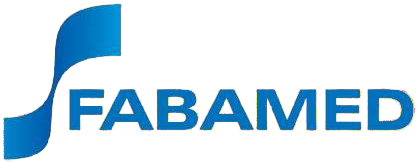 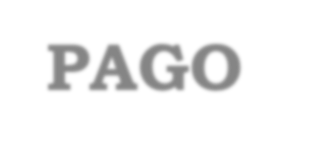 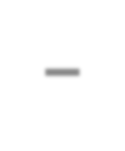 PAGO – (REGIME DE CAIXA)
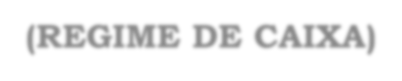 Vigência do Contrato: Maio a Outubro/2020
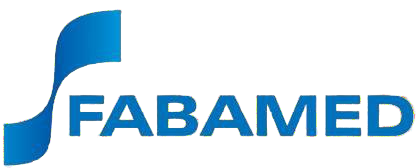 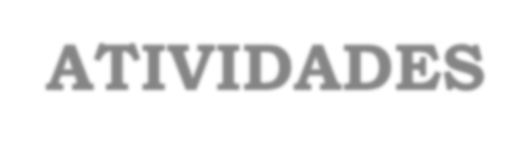 ATIVIDADES
TABULAÇÃO
Vigência do Contrato: Maio a Outubro/2020
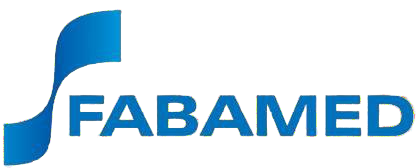 ATIVIDADES
TABULAÇÃO
Vigência do Contrato: Maio a Outubro/2020
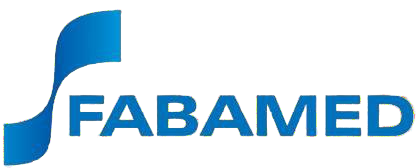 Vigência do Contrato: Maio a Outubro/2020
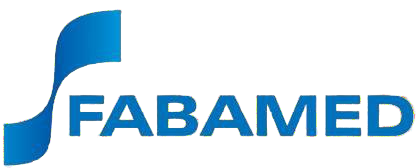 Vigência do Contrato: Maio a Outubro/2020
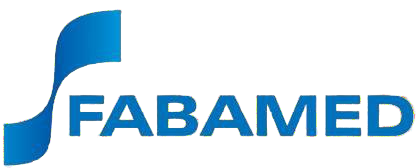 Vigência do Contrato: Maio a Outubro/2020
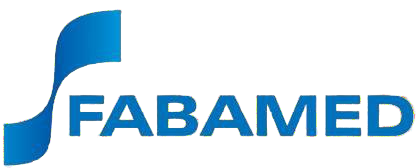 Vigência do Contrato: Maio a Outubro/2020
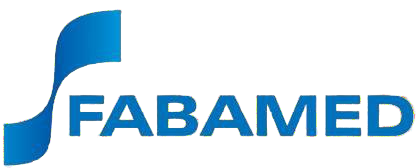 Vigência do Contrato: Maio a Outubro/2020
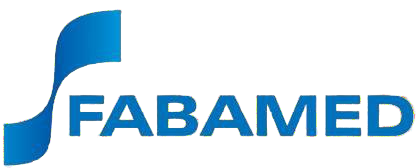 Vigência do Contrato: Maio a Outubro/2020
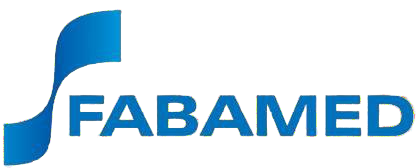 Vigência do Contrato: Maio a Outubro/2020
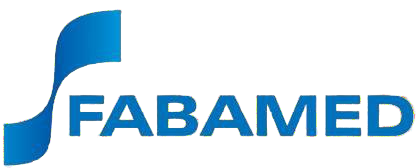 Vigência do Contrato: Maio a Outubro/2020
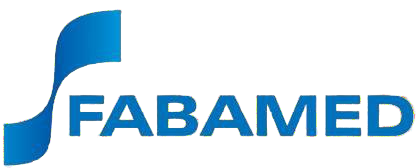 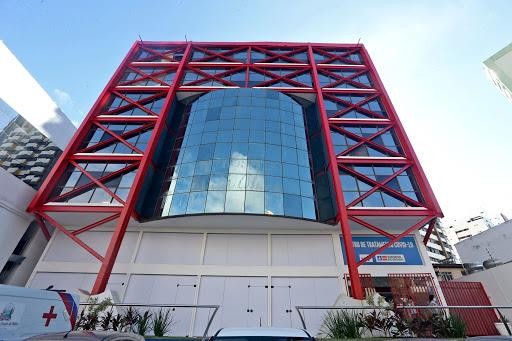